Day 2
AP Psychology
T. Cummings 
Keefe Tech
Recap Day #1 – Debriefing/Content “The Newspaper Article”
How do we meaningfully test any claim?
What is the evidence?
Amazing Randi v. Uri Geller on The Tonight Show
“People’s desire to believe in the paranormal is stronger than all the evidence that it does not exist.”
-Susan Blackmore, PhD
Recap Day #1 – Debriefing/Content
How do we meaningfully test any claim?
What is the evidence?
Amazing Randi v. Uri Geller on The Tonight Show



Concepts: hypothesis, controlled experiments, experimenter bias, replication, IV/DV, use of confederates, confirmation bias, perhaps more!
Recap Day #1 Demonstrations of alleged ‘parapsychological phenomena’
What’s the evidence?


Can it be replicated?


How do we test a hypothesis?
Who set up the conditions?


Once you believe, do you attend only to evidence that confirms your belief?

Confirmation Bias
Research Methods and Statistics8-10% AP Exam
Unit 1 
Graphic Organizer 
Quiz Friday
(Open Note) 
Assignment Reading Pages #1-20
Warm-Up:
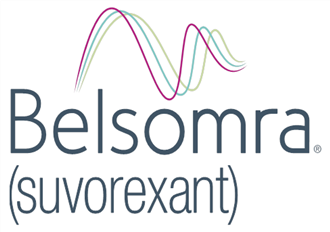 Watch the commercial for Belsomra. 

What is the claim? 

What is the population (n=)? 

Who is in the experimental group? 

Who is in the control group?
The Independent Variable & The Dependent Variable
“They’re testing the effect
of __________
on __________”
Independent Variable
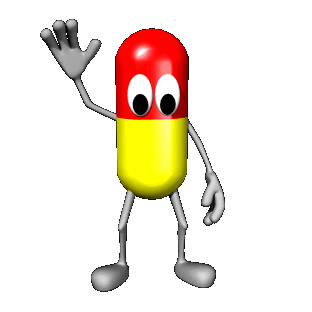 Whatever is being manipulated in the experiment.
Hopefully the independent variable brings about change.
If there is a drug in an experiment, the drug is almost always the independent variable.
9
Dependent Variable
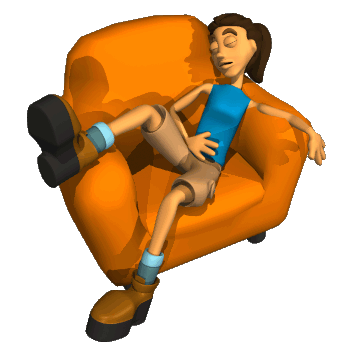 Whatever is being measured in the experiment.
It is dependent on the independent variable.
The dependent variable would be the effect of the drug.
10
The Independent Variable & The Dependent Variable
“They’re testing the effect 
of __________ 
on __________”
Legless Rats…
“The number of legs a rat has will impact its speed in a maze”
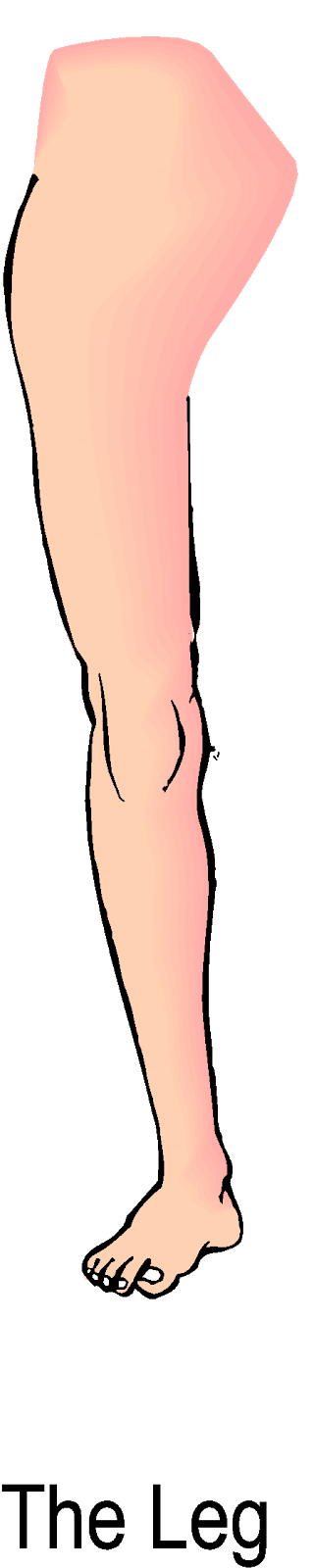 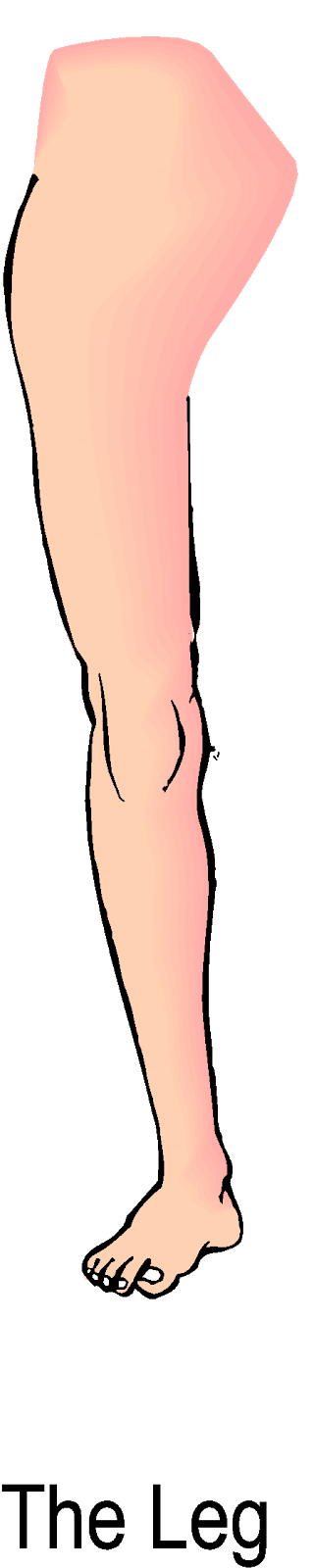 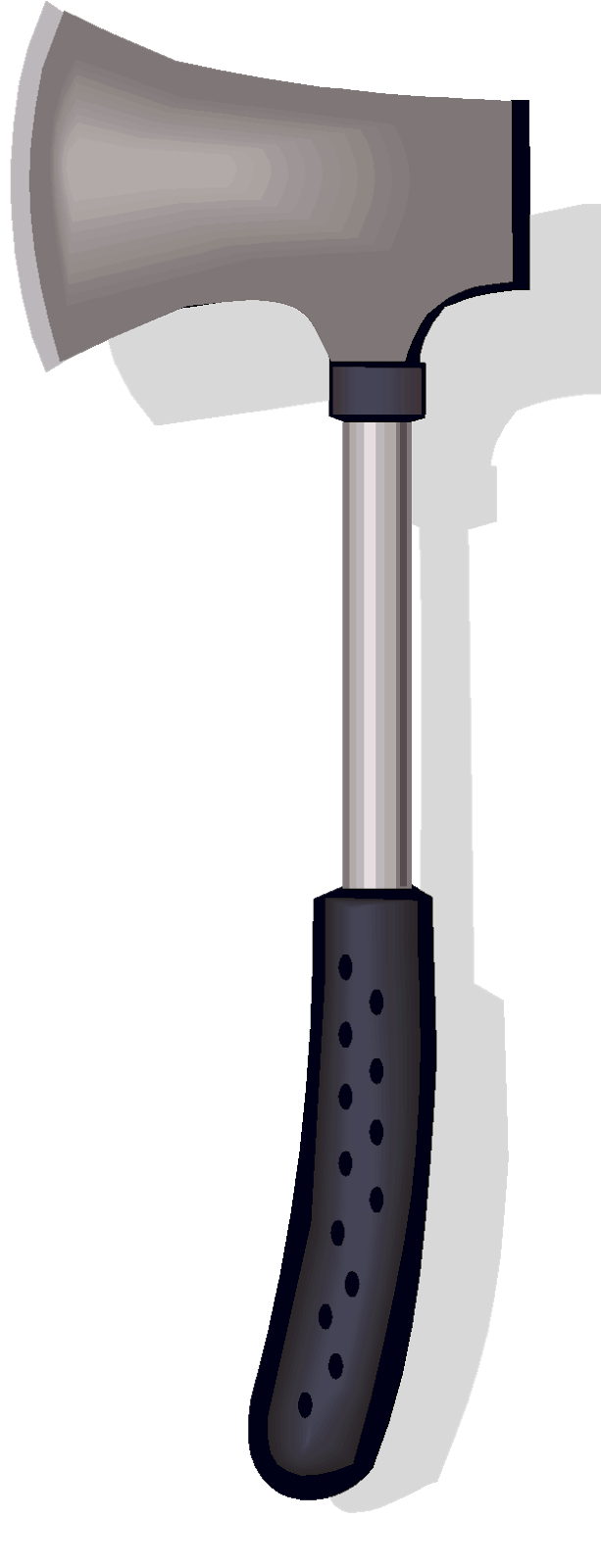 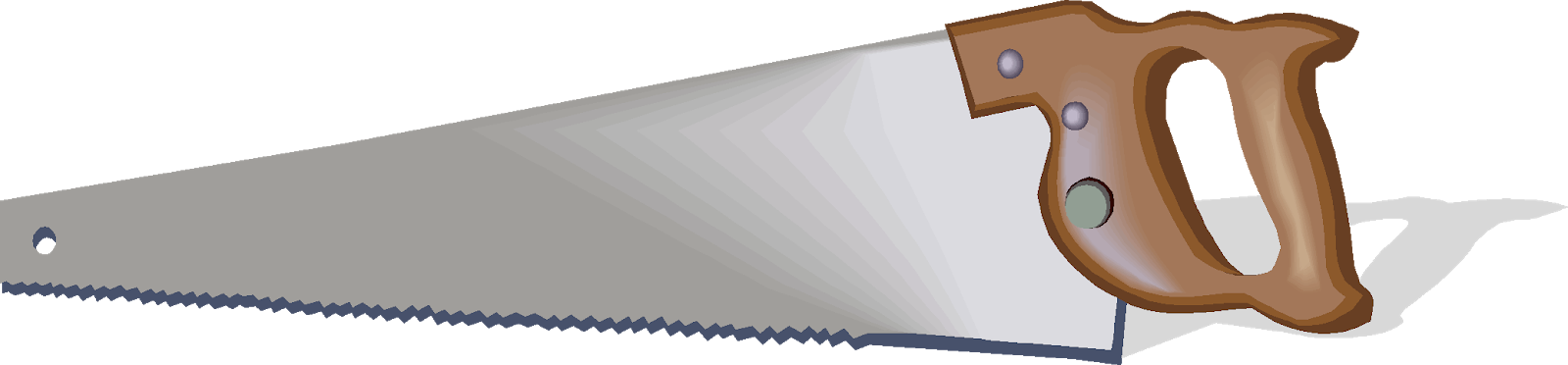 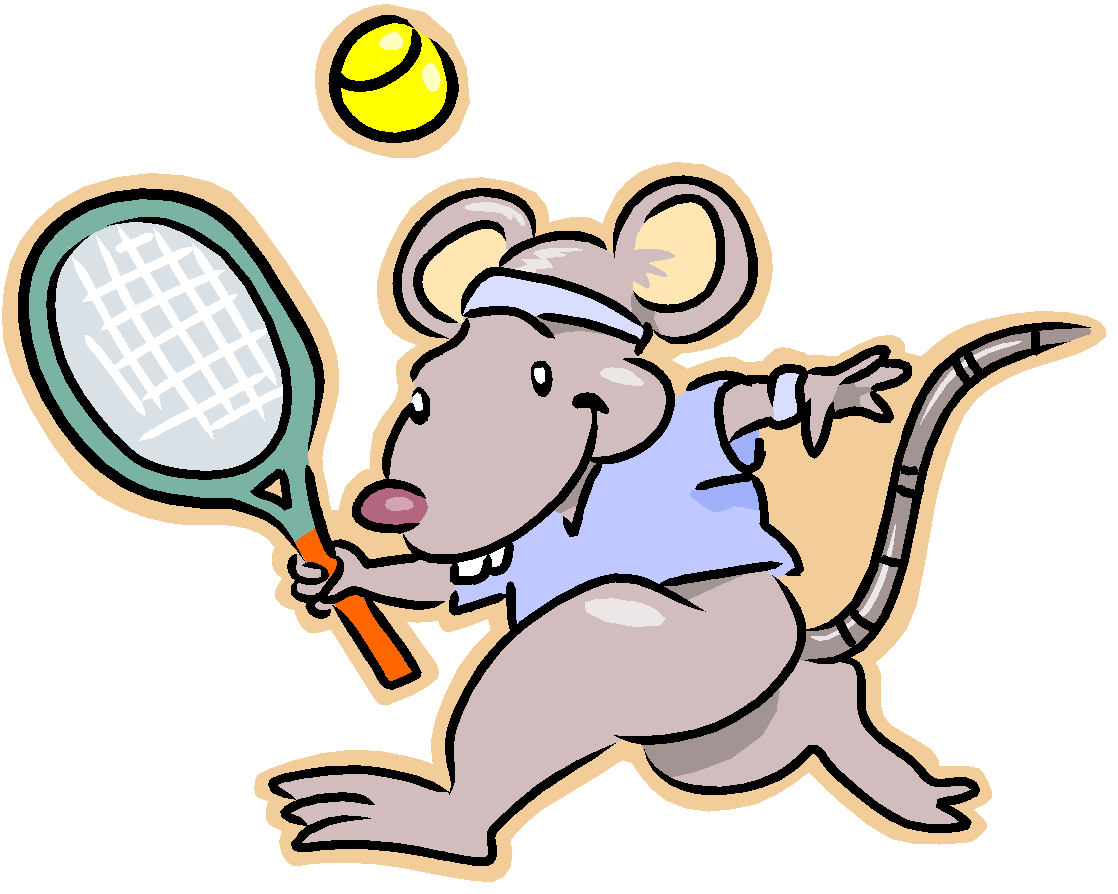 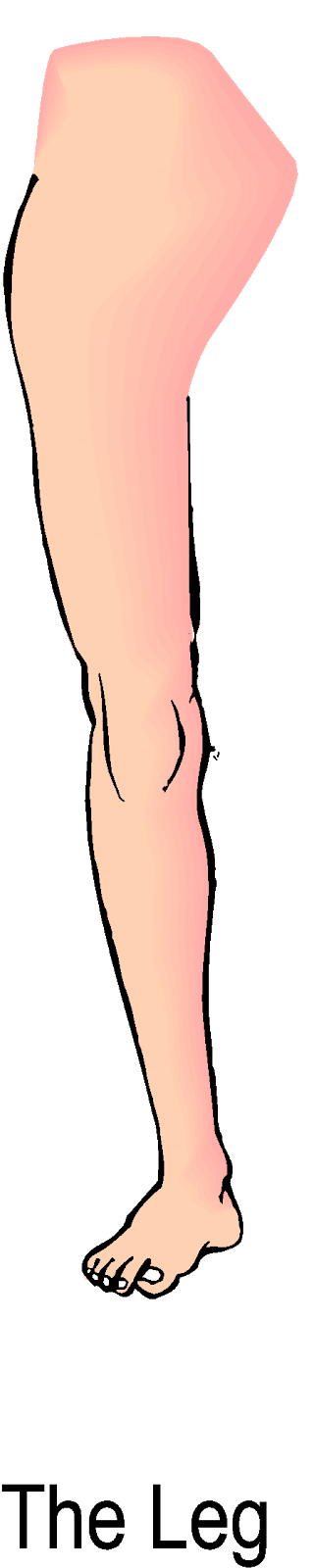 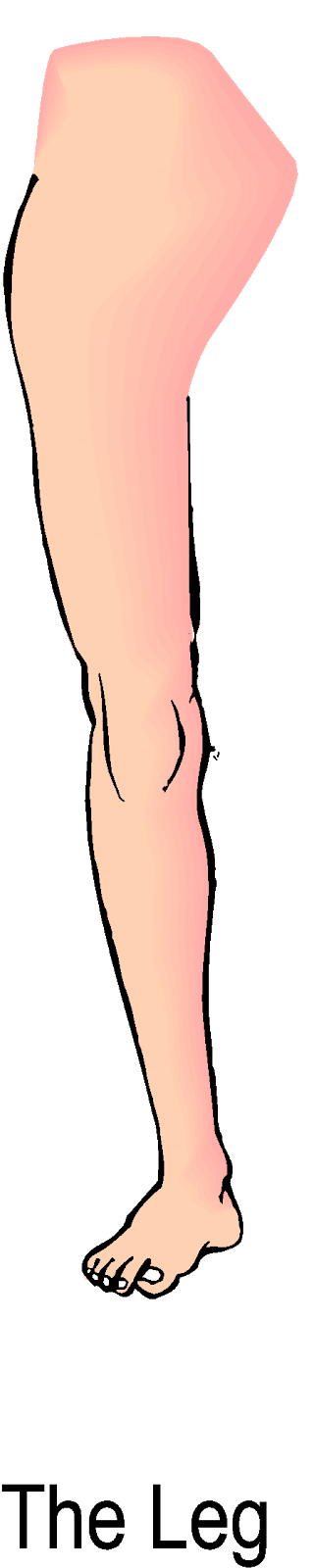 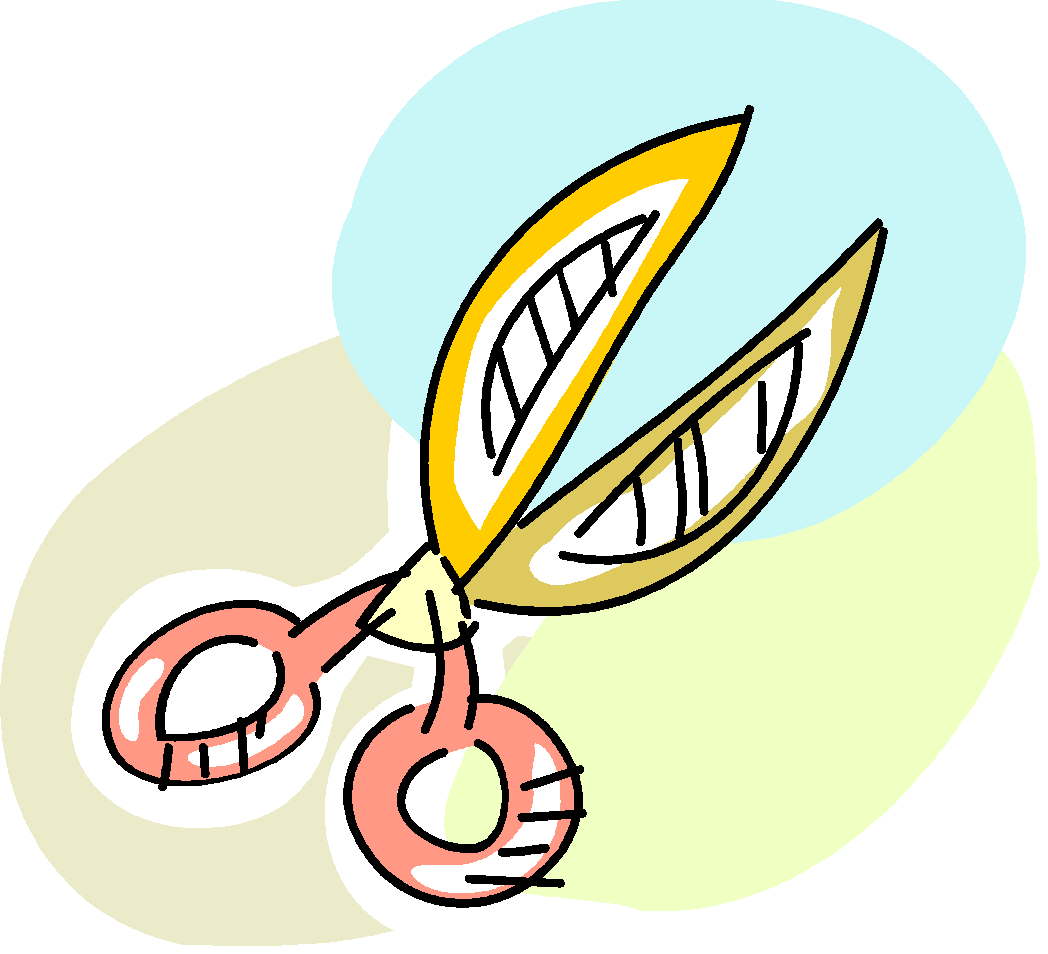 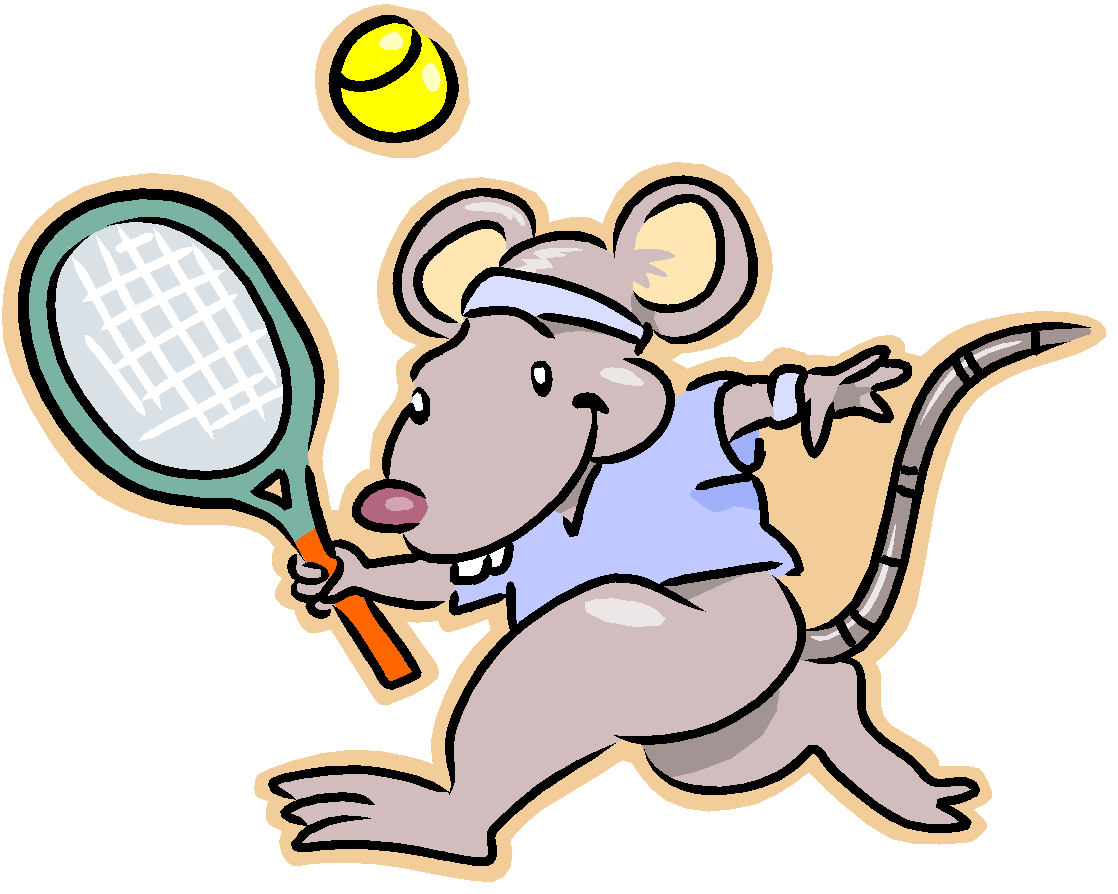 “They’re testing the effect 
of __________ 
on __________”
Legless Rat Experiment
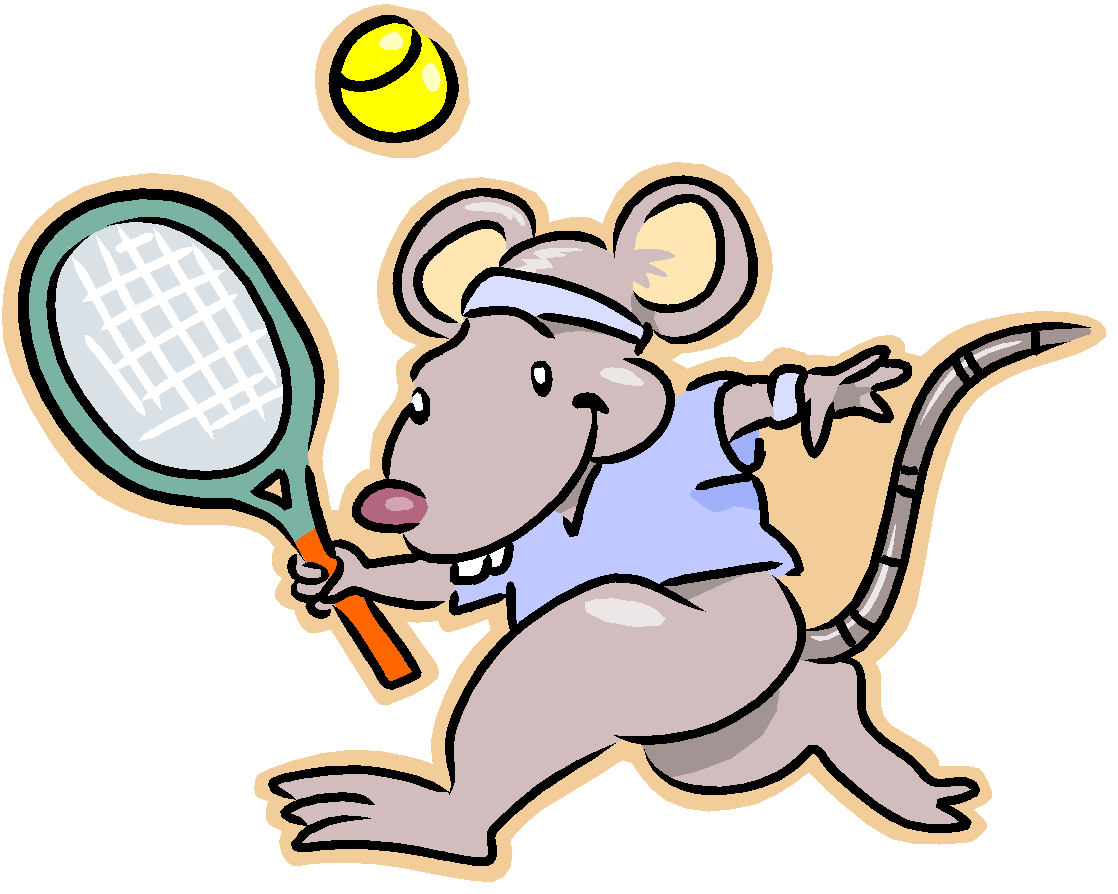 IV: 

DV:

Control Group:


Experimental Group:
The null hypothesis
“The independent variable will have no effect on the dependent variable”
In an experiment, you are not so much trying to “prove” your hypothesis as you are gathering data to see if you can reject the null hypothesis
Confounding variables:
Any variable other than the IV that
could cause a change in the DV
creating differences between your groups
DEMO: RANDOM ASSIGNMENT
(Names in a hat)
Random Assignment
Each subject has an equal chance of being assigned to the control or experimental group
Why random assignment?
Balance/equalize group characteristics


Eliminates participant confounding variables


It is not a true experiment without it
Placebos and the Placebo Effect (Expectancy)
White sugar pill will give you a placebo, if you want a stronger effect go to a smaller blue pill with a letter stamped on it. Stronger yet, a gel capsule and of course anything intravenous will give you an even more powerful placebo effect. Also note the nocebo effect- getting side effects from the placebo
Make sure to mention sham surgeries here.
Also, NPR 5/11/2016 using a Nike putter vs. no name putter creates a sports equipment type of placebo.
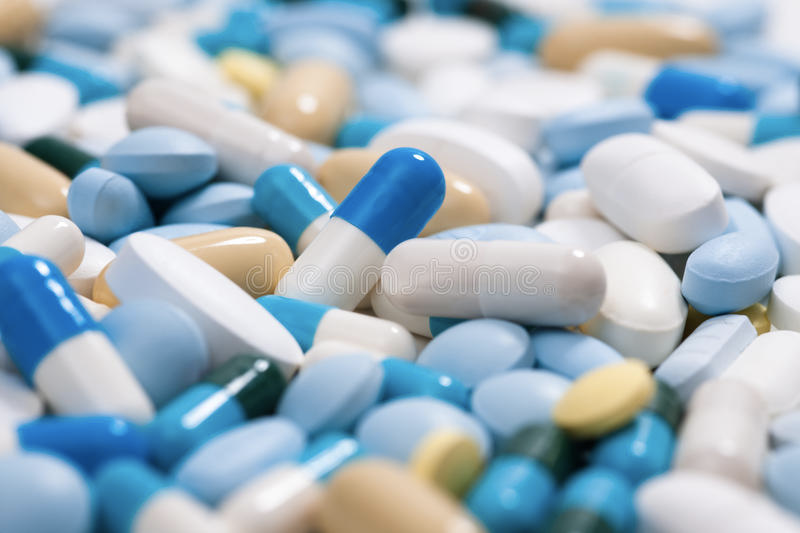 A double blind control for possibleexperimenter bias
Neither the participants nor the researcher
or data gatherer know the hypothesis or
who has been assigned to what group
APA Ethical Guidelines:
* Volunteers only!

* Researchers must obtain informed consent

* Researchers must insure a minimum amount of deception

* Researchers must induce a minimum of harm or stress

* Researchers must maintain the confidentiality of the volunteers 

* Volunteers have the right to discontinue at any time

* Researchers have an obligation to debrief after the research is ended
Institutional Review Board (IRB)
Ethics in social science research:
*1920: John B. Watson and “Little Albert”
*1963: Stanley Milgram’s 
“electric shock” study
*1932-72: The Tuskegee Syphilis Study
*1968: Blue Eyes, Brown Eyes.
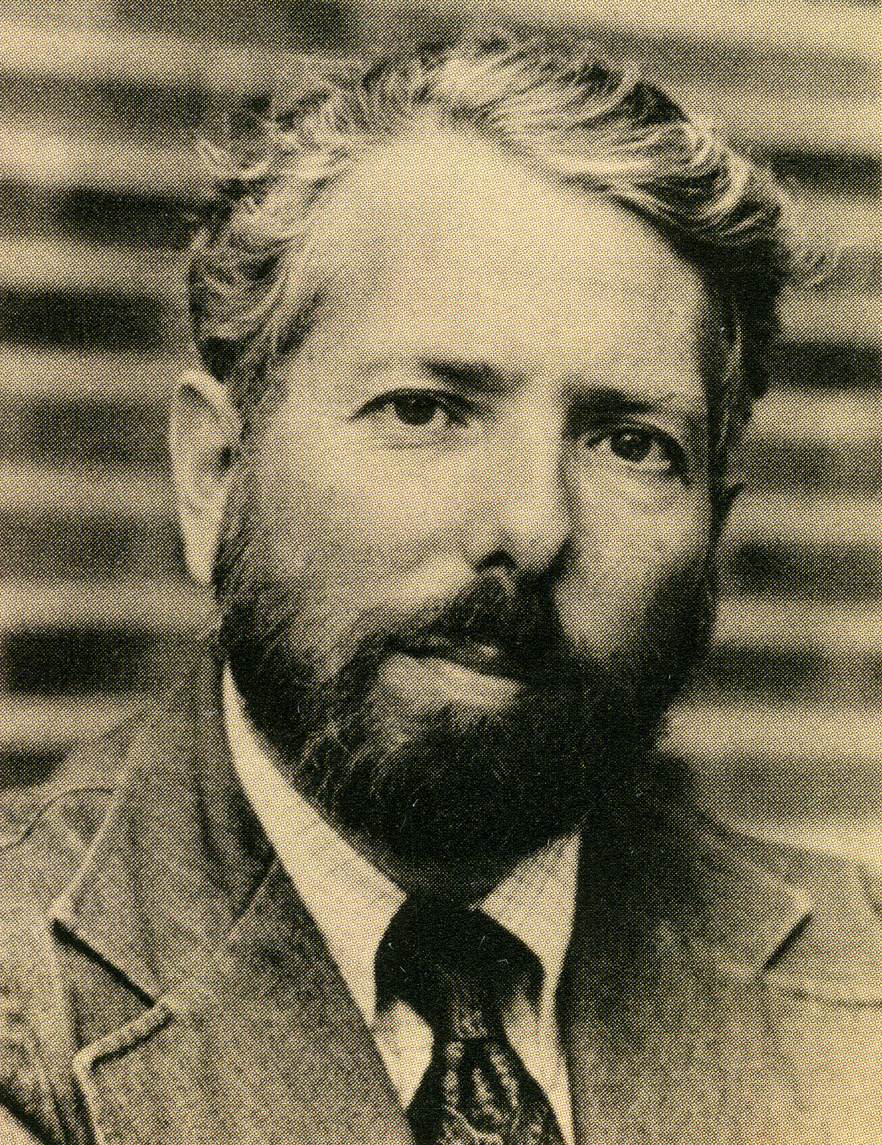 Stanley Milgram
Yale- 1963
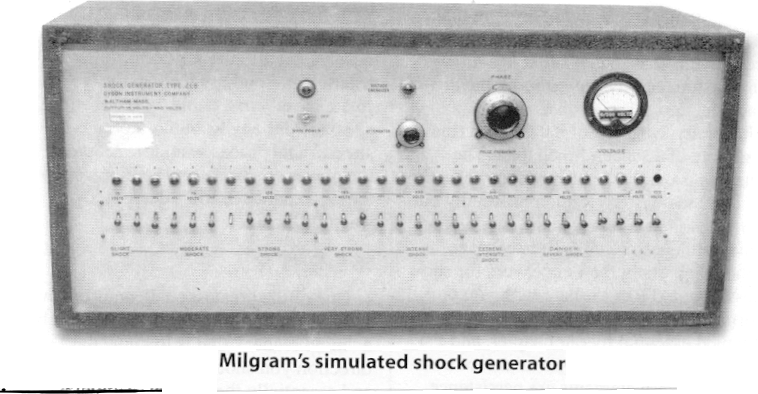 Milgram video with original footage
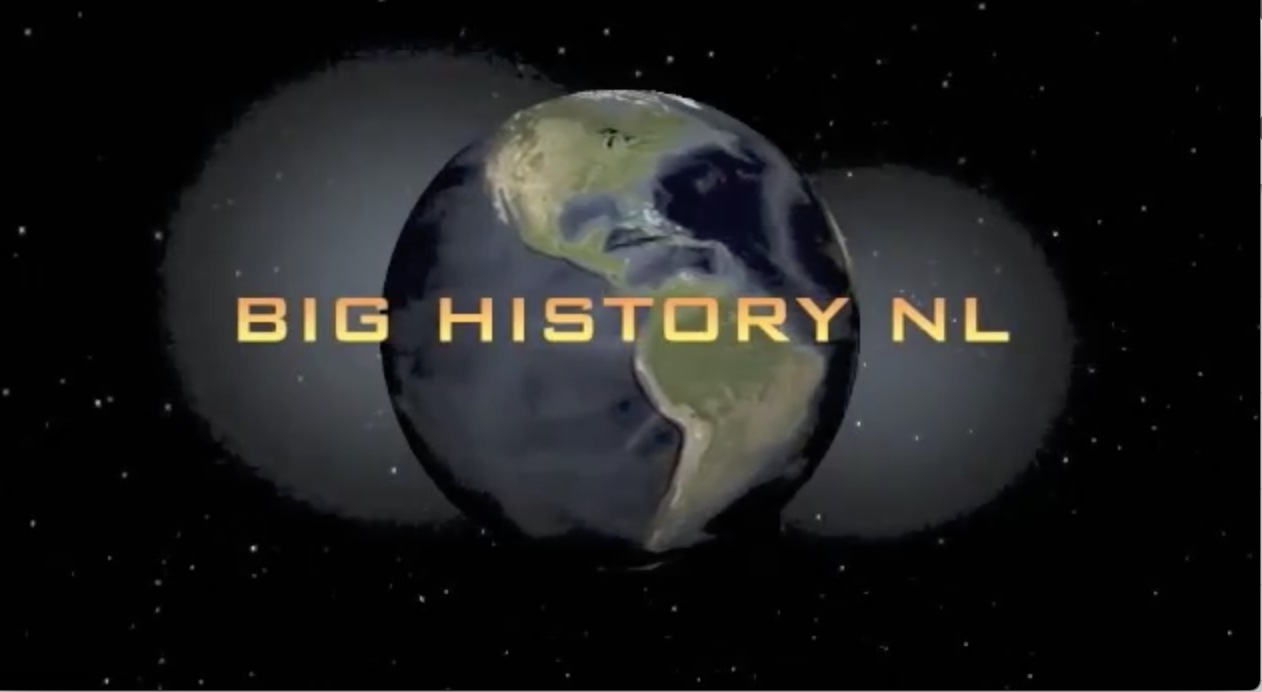 https://drive.google.com/open?id=1j_piWh_Tpt5CZvs8jwv7TsnlxixqvRgW
Recall Zimbardo’s“Mock Prison” study at Stanford (1971)
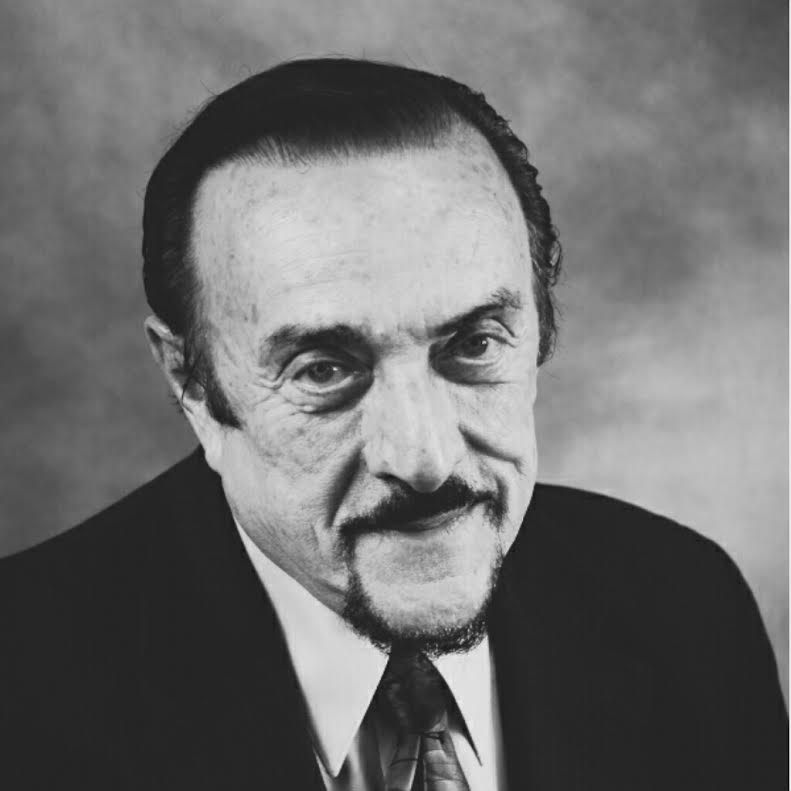 Stanford Prison Experiment (1971)
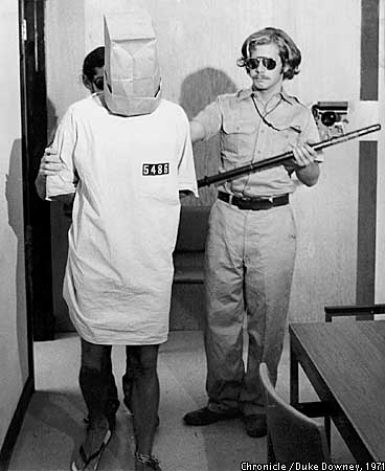 The AP Exam
AP Psychology Exam – Thursday May 9th, 2019 – Afternoon 
 100 MC  70 mins (2/3 Grade) 
2 FRQ  50 mins (1/3 Grade) –BLUE OR BLACK INK 
FRQ #1
FRQ #2